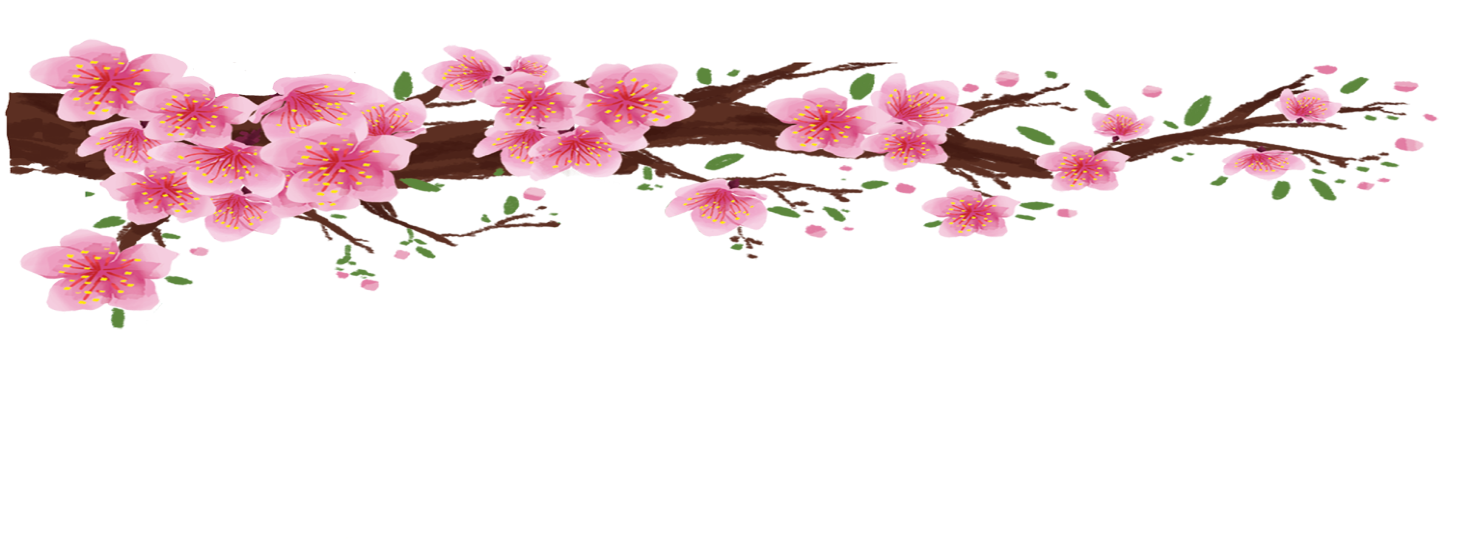 WELCOME TO OUR CLASS
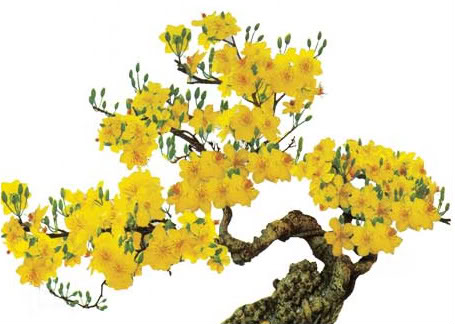 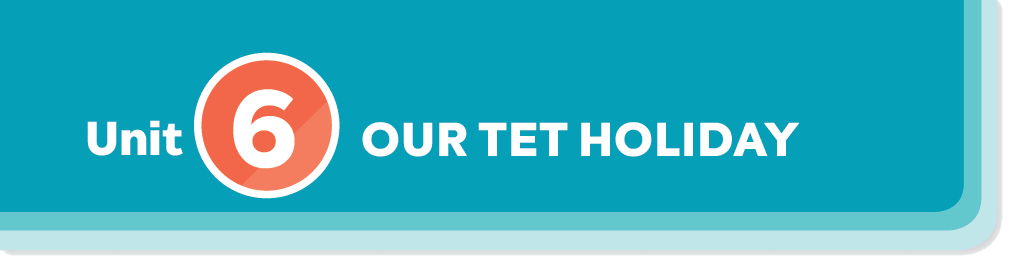 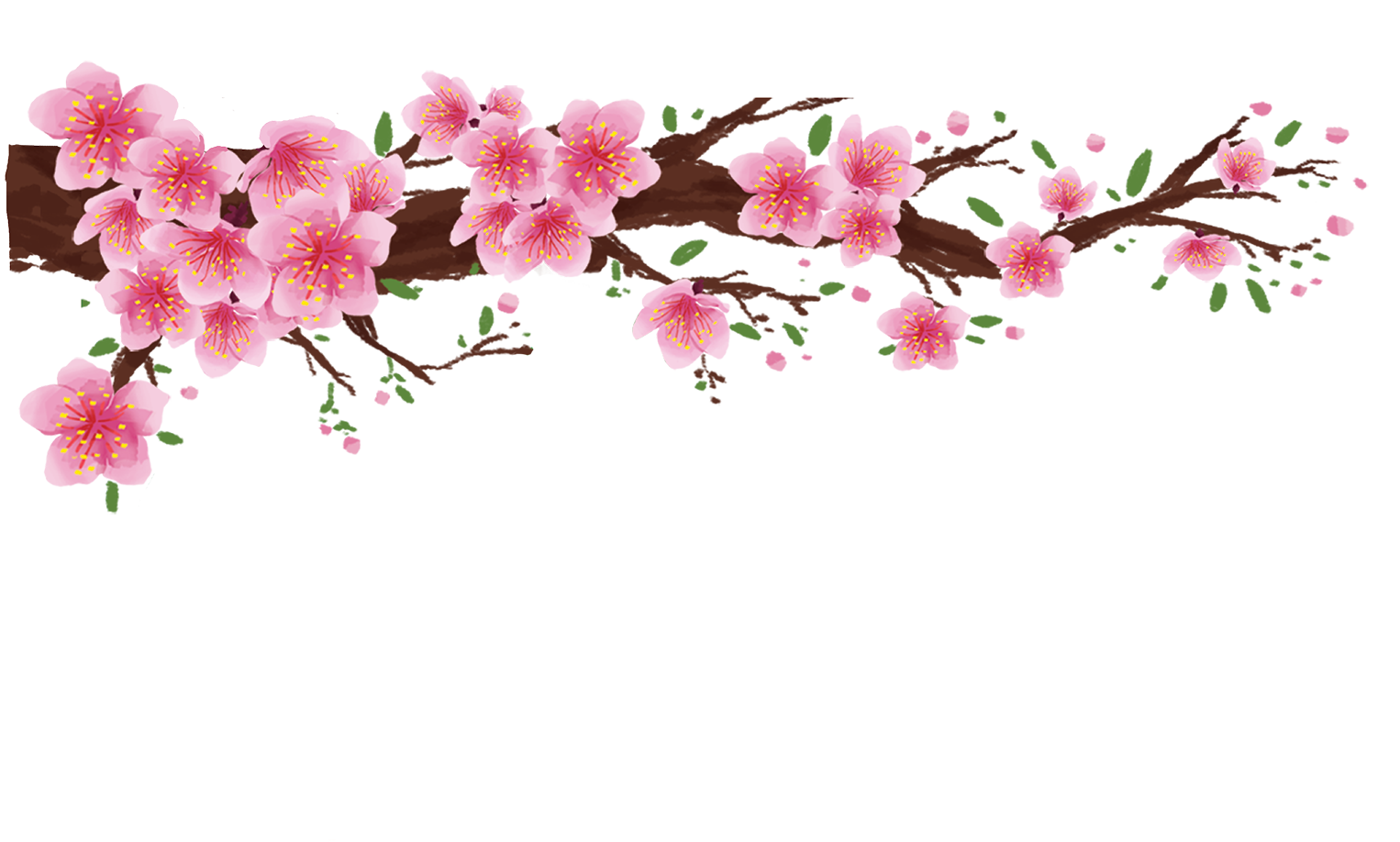 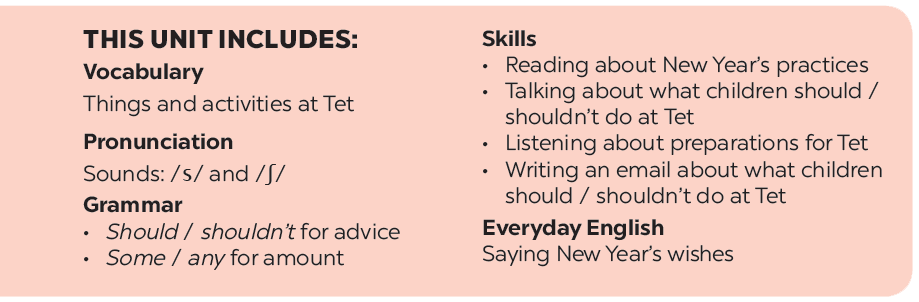 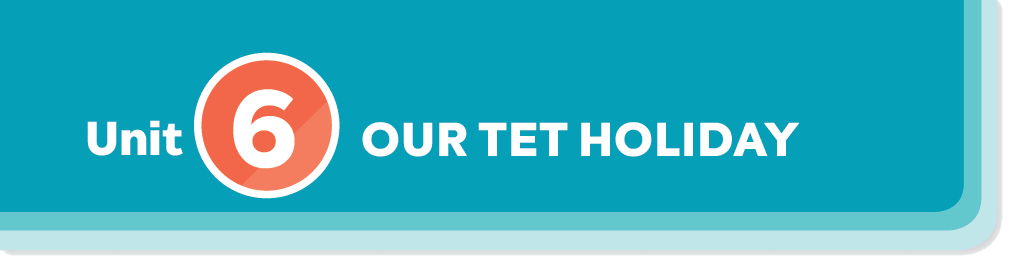 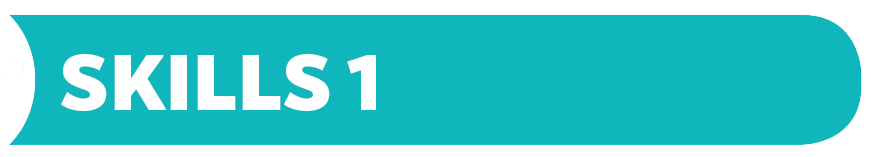 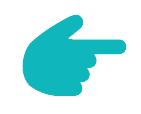 Reading
Speaking
Work in groups. These are some activities from the reading passages in 1. Tell your group if you do them during Tet.
Read the passages and decide who says sentences 1 – 5.
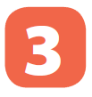 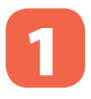 Test your memory! 
Tick () the things which appear in the passages, and cross (×) the ones which don’t.
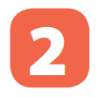 Work in groups. Read the list and discuss what you should or shouldn’t do at Tet.
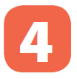 Wednesday,December 29th 2021

                     Unit 6:Our Tet holiday
                        Lesson 5:Skills 1 p.64
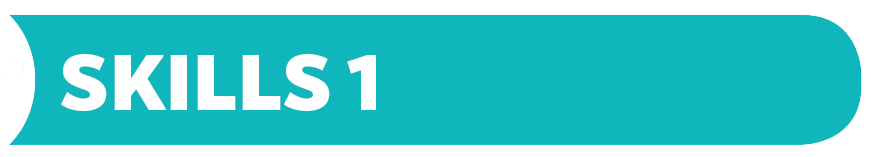 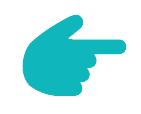 Reading
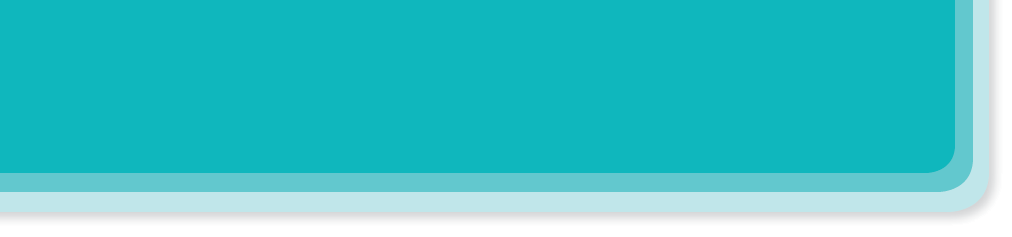 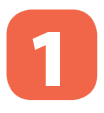 Read the passages and decide who says sentences 1 – 5.
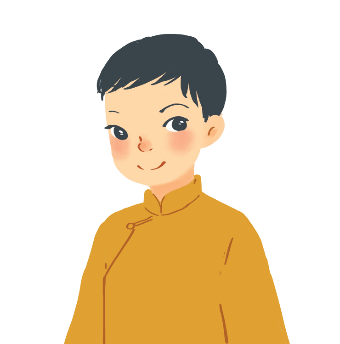 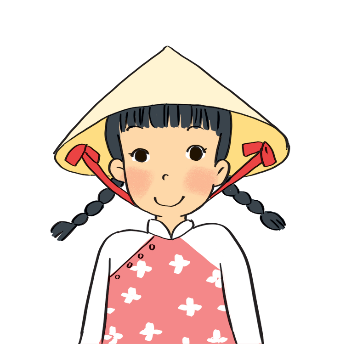 B
c
I learn some customs about Tet from my parents. People give rice to wish for enough food and buy salt to wish for good luck. Dogs are lucky animals but cats are not. A cat’s cry sounds like "poor" in Vietnamese.
On New Year’s Day, we dress beautifully and go to our grandparents’ houses. We wish them Happy New Year and they give us lucky money. Then we go out and have a day full of fun.
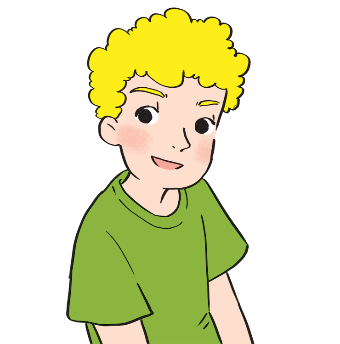 A
I often go to Times Square with my parents to welcome the New Year. When the clock strikes midnight, colourful fireworks light up the sky. Everybody cheers and sings.
Wu - China
Mai – Viet Nam
Russ – the USA
A. Russ
B. Wu
C. Mai
A
B
C
B
Test your memory! 
Tick () the things which appear in the passages, and cross (×) the ones which don’t.
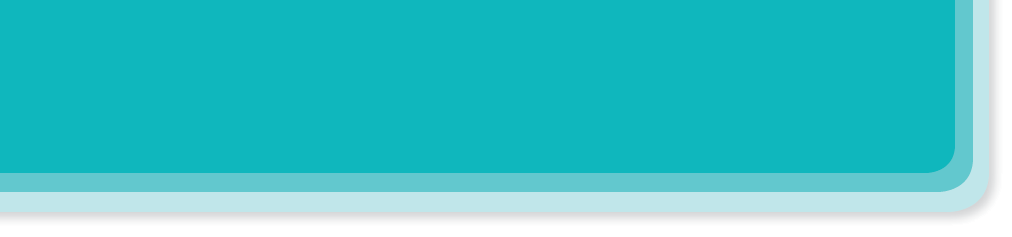 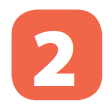 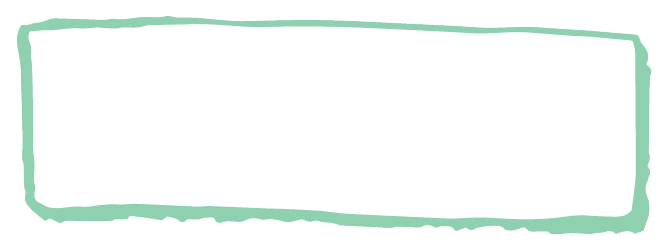 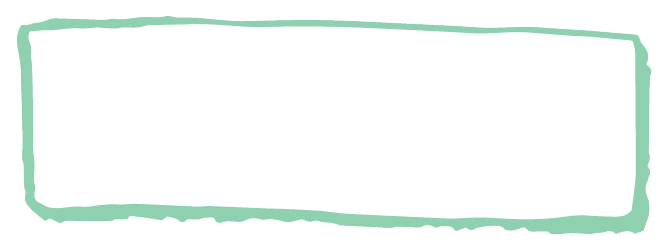 e. A day full of fun
a. Lucky money


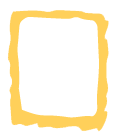 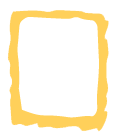 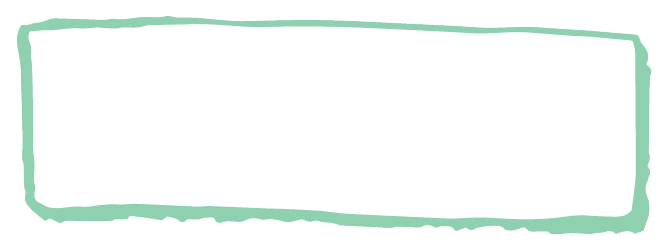 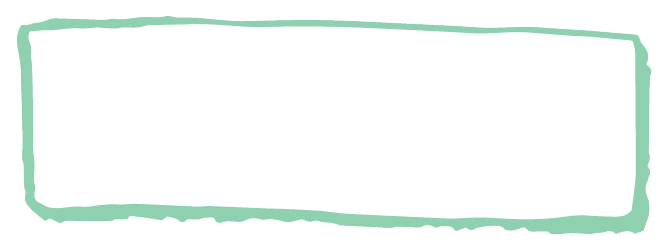 f. Decorating the 
      house
b. A cat’s cry


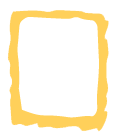 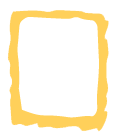 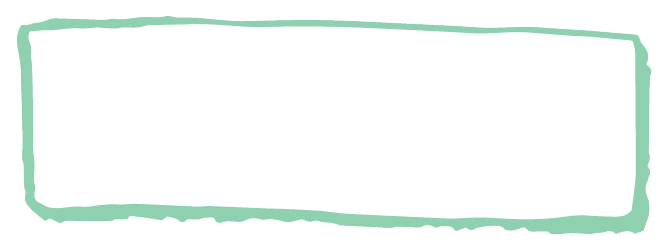 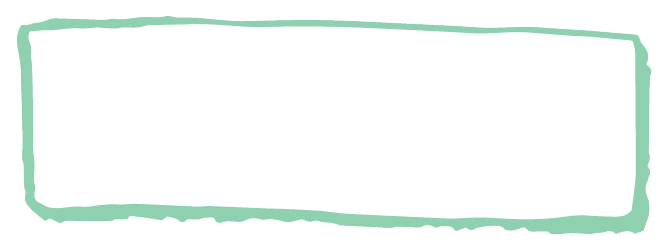 g. Saying wishes
c. fireworks

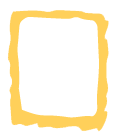 
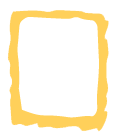 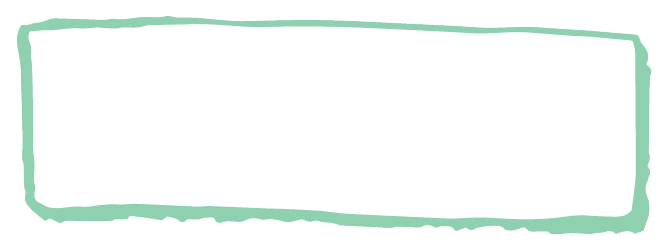 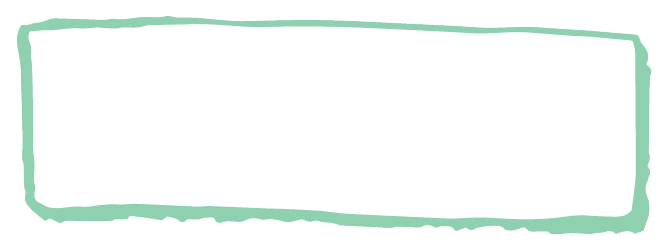 d. Cheering and   
     singing
h. Visiting relatives
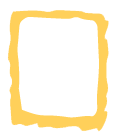 

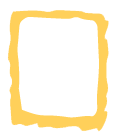 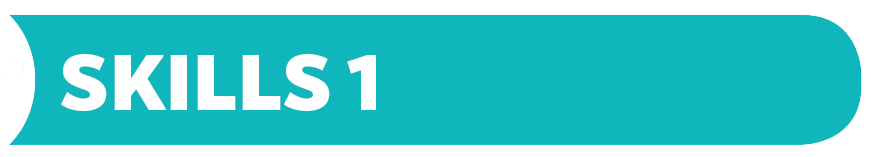 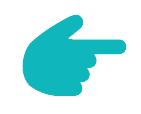 Speaking
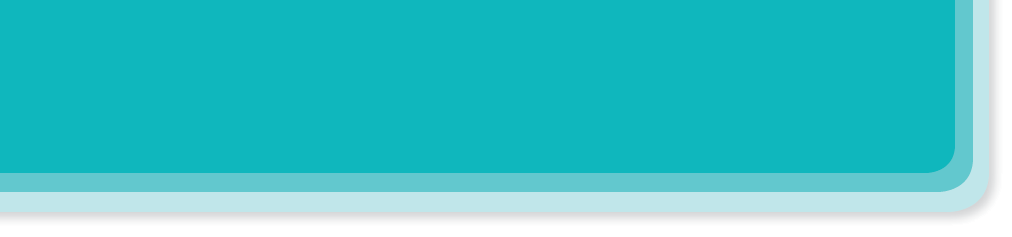 Work in groups. These are some activities from the reading passages in 1. Tell your group if you do them during Tet.
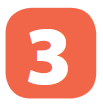 Example:
go to Times Square to welcome the New Year
I don’t go to Time Square to welcome the New Year.
I don’t watch fireworks on New Year’s Eve
1.
watch fireworks on New Year’s Eve
I sing when the New Year comes
2.
Sing when the New Year comes
I get lucky money
go out and have fun
dress beautifully
buy salt for happiness
4.
5.
6.
I go out and have fun
get lucky money
3.
I dress beautifully
I don’t buy salt for happiness
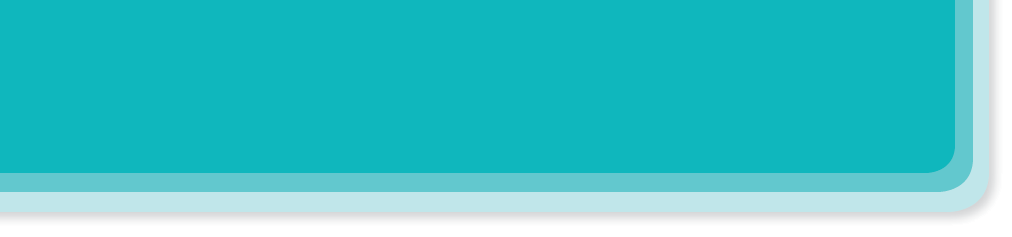 Work in groups. Read the list and discuss what you should or shouldn’t do at Tet.
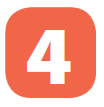 break things
make a wish
dress beautifully
say “have fun!” to friends
help decorate our houses
play games all night
invite friends home
ask for lucky money
play loud music
Example:
Hey, you shouldn’t eat all that banh chung!
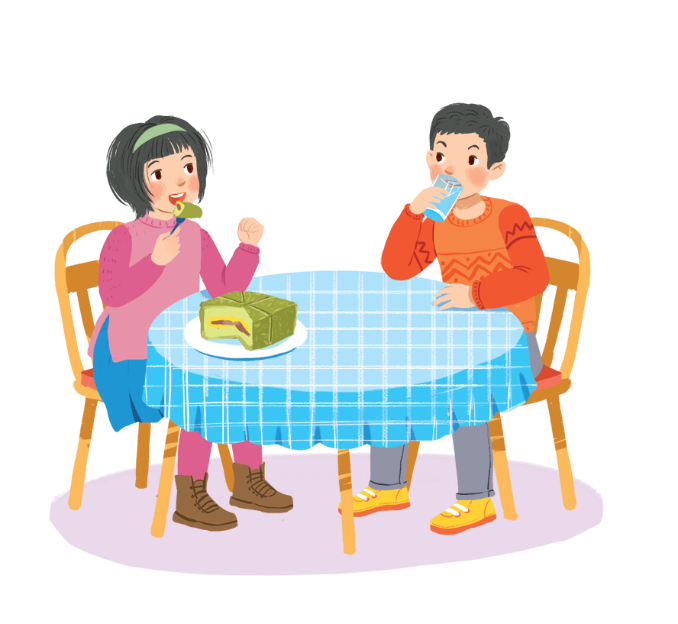 A: We should dress beautifully at Tet.
B:  I agree. Should we ask for lucky money?
C:  No, we shouldn’t.
Home Assignments
Do EX in part D p.44-45 in WB.
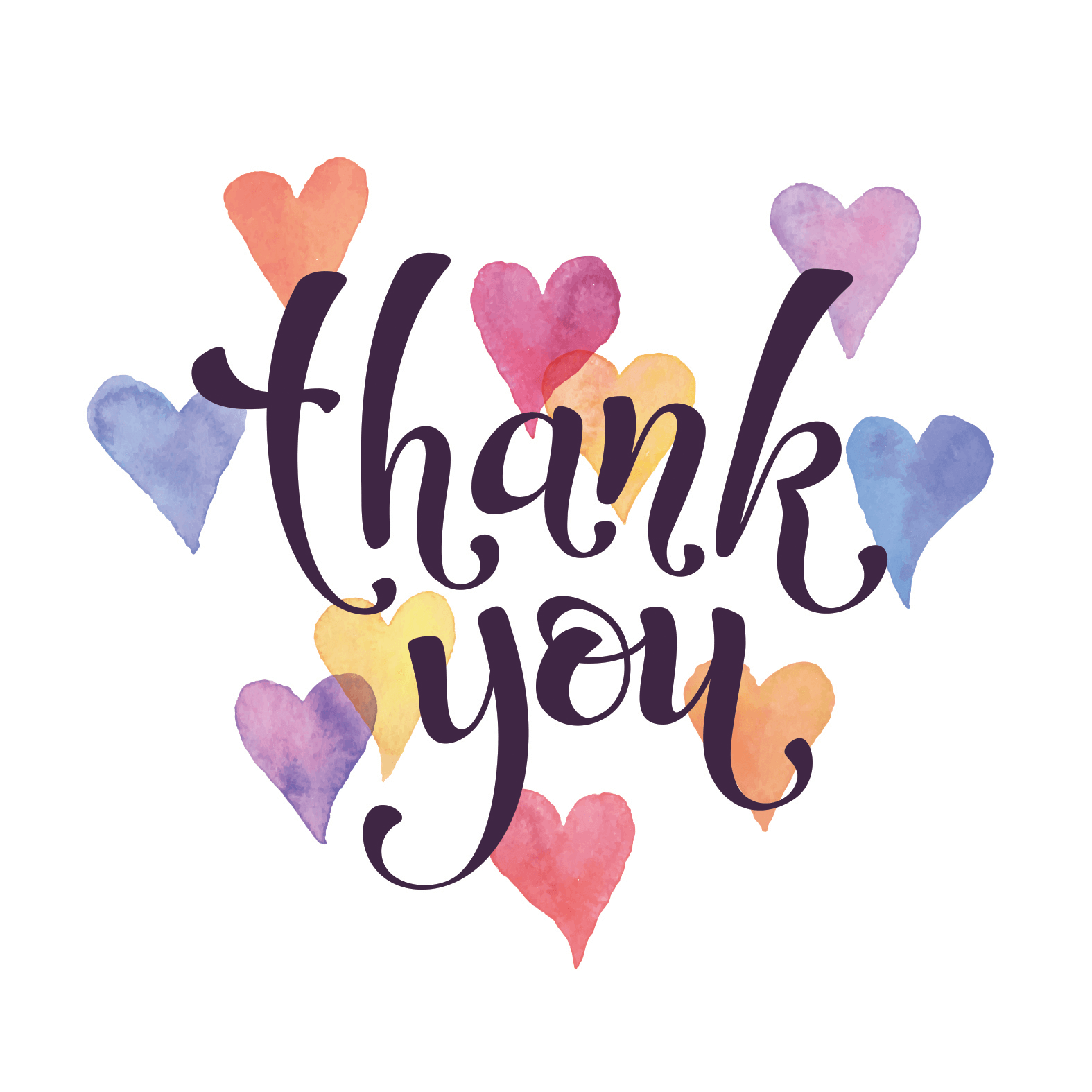